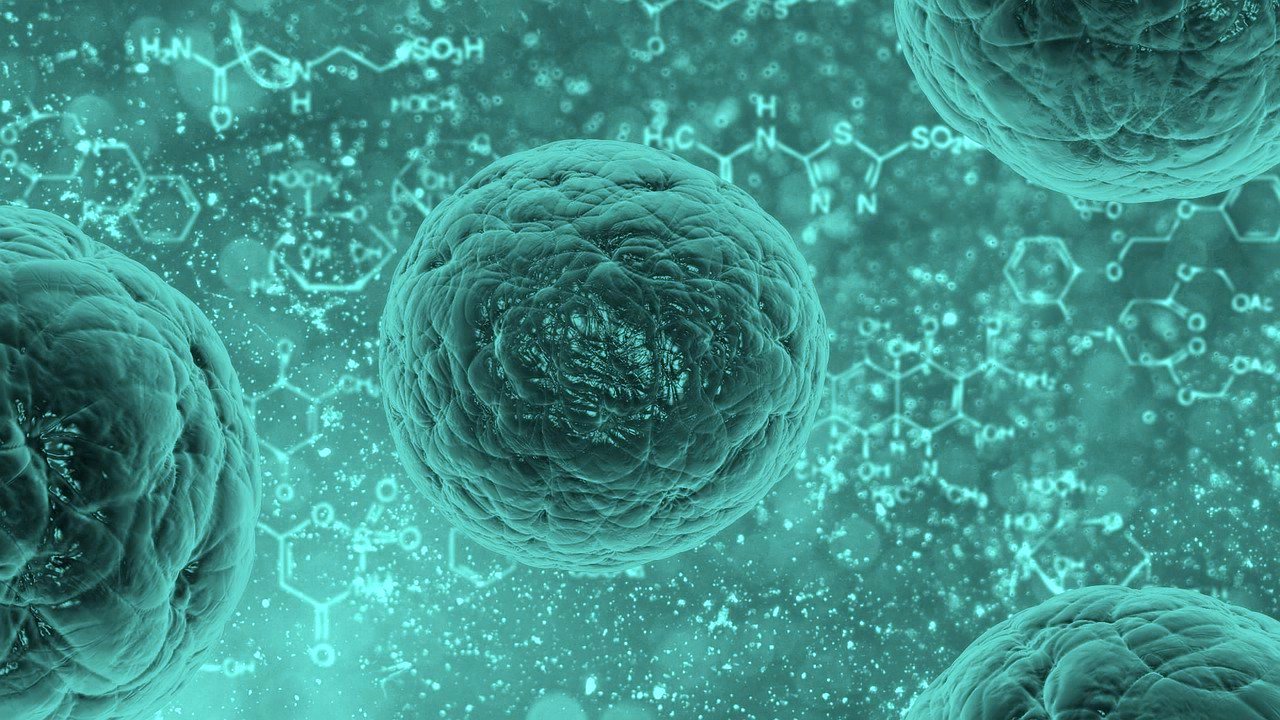 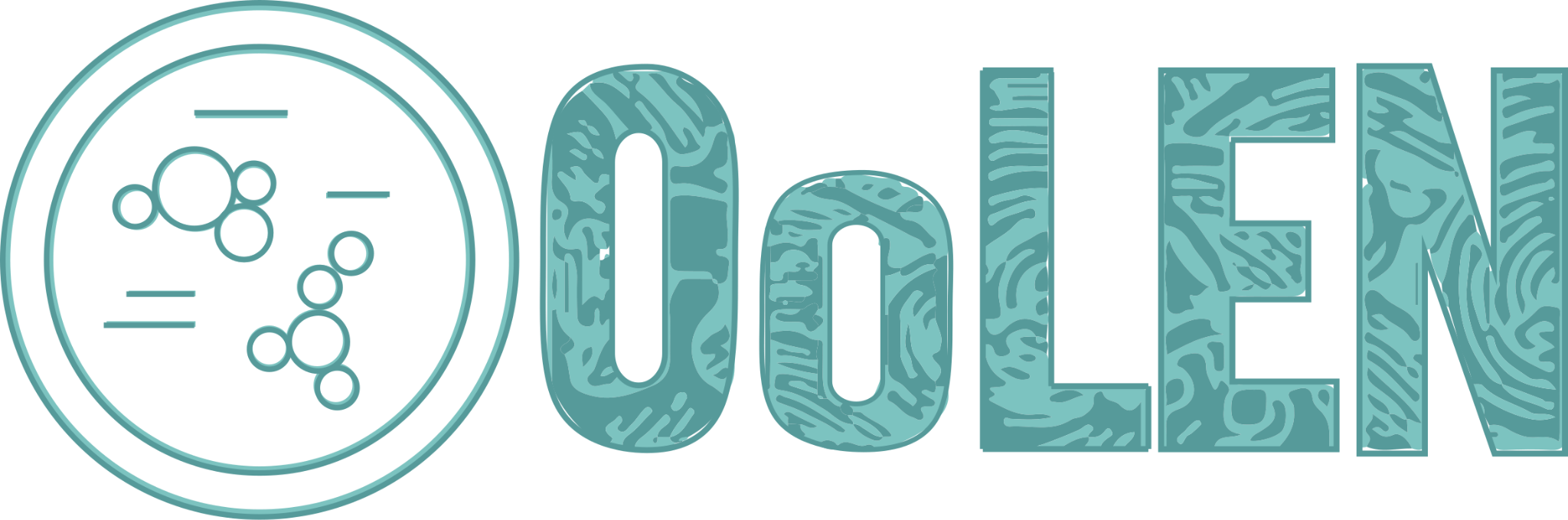 Join                           – Origins of Life Early-Career Network
.org
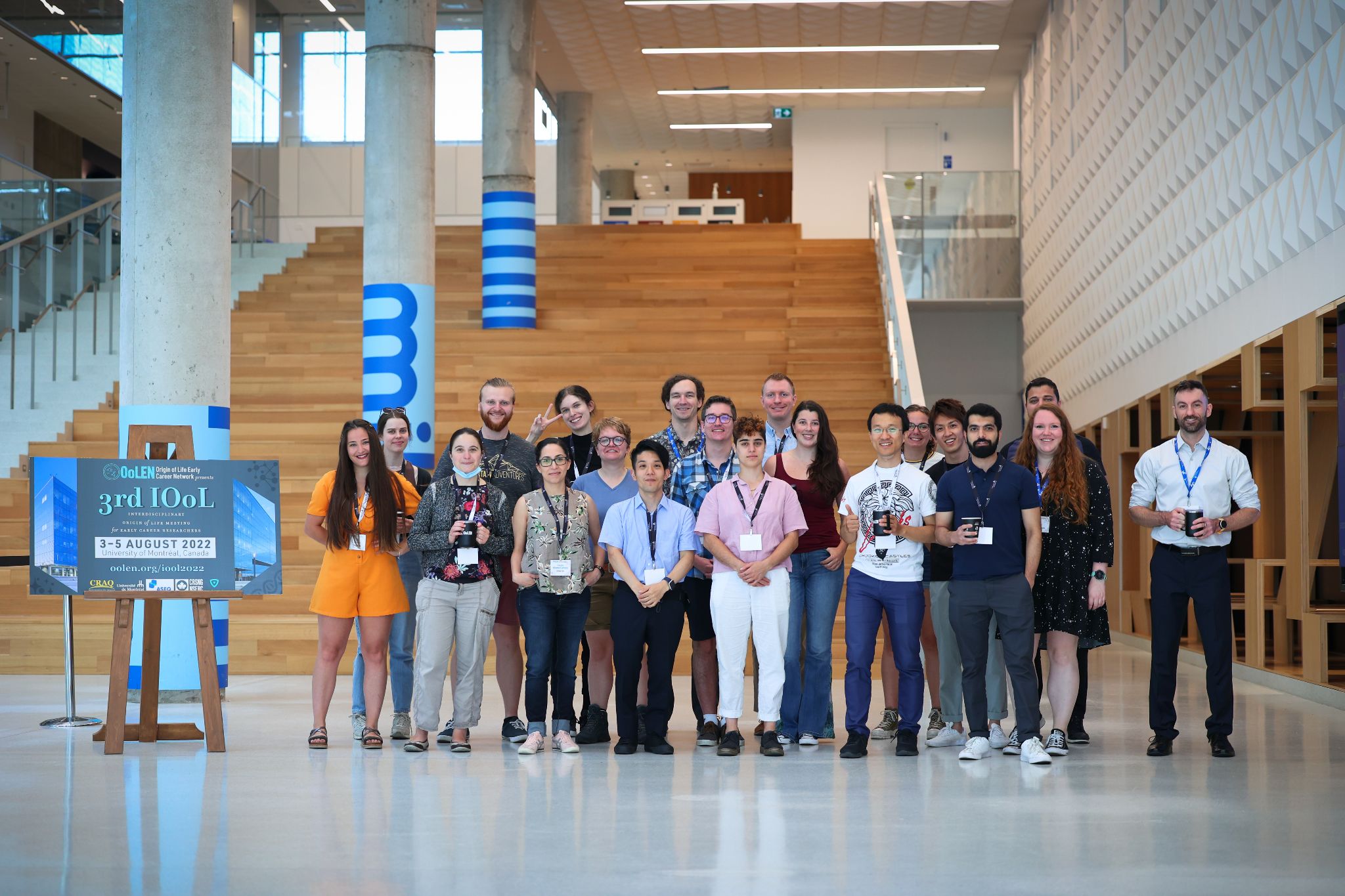 International
Relaxed environmentwithout senior PIs
Openly discuss origins of life and interdisciplinary science
Biannual Conferences
A lot of fun! ☻
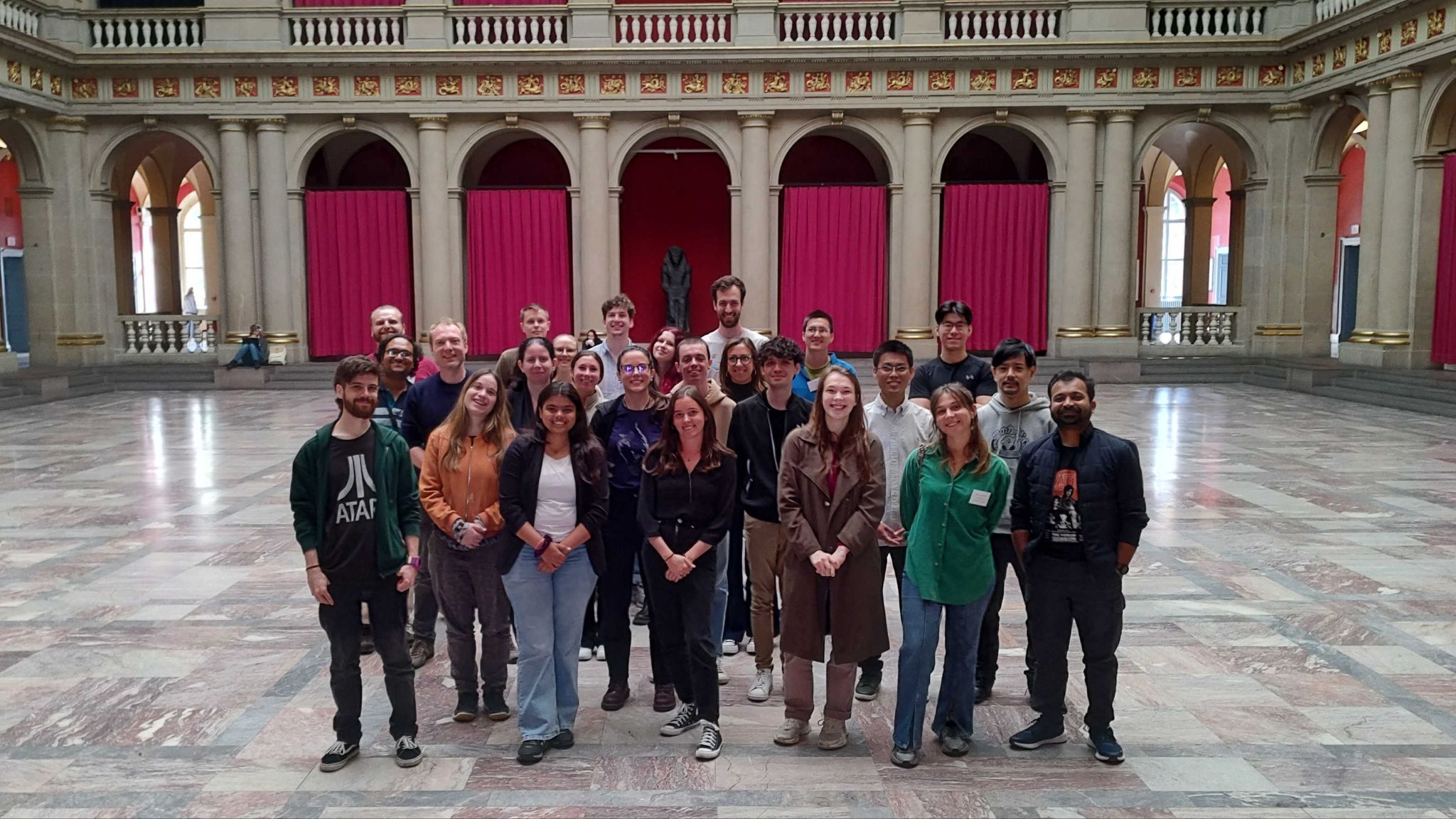 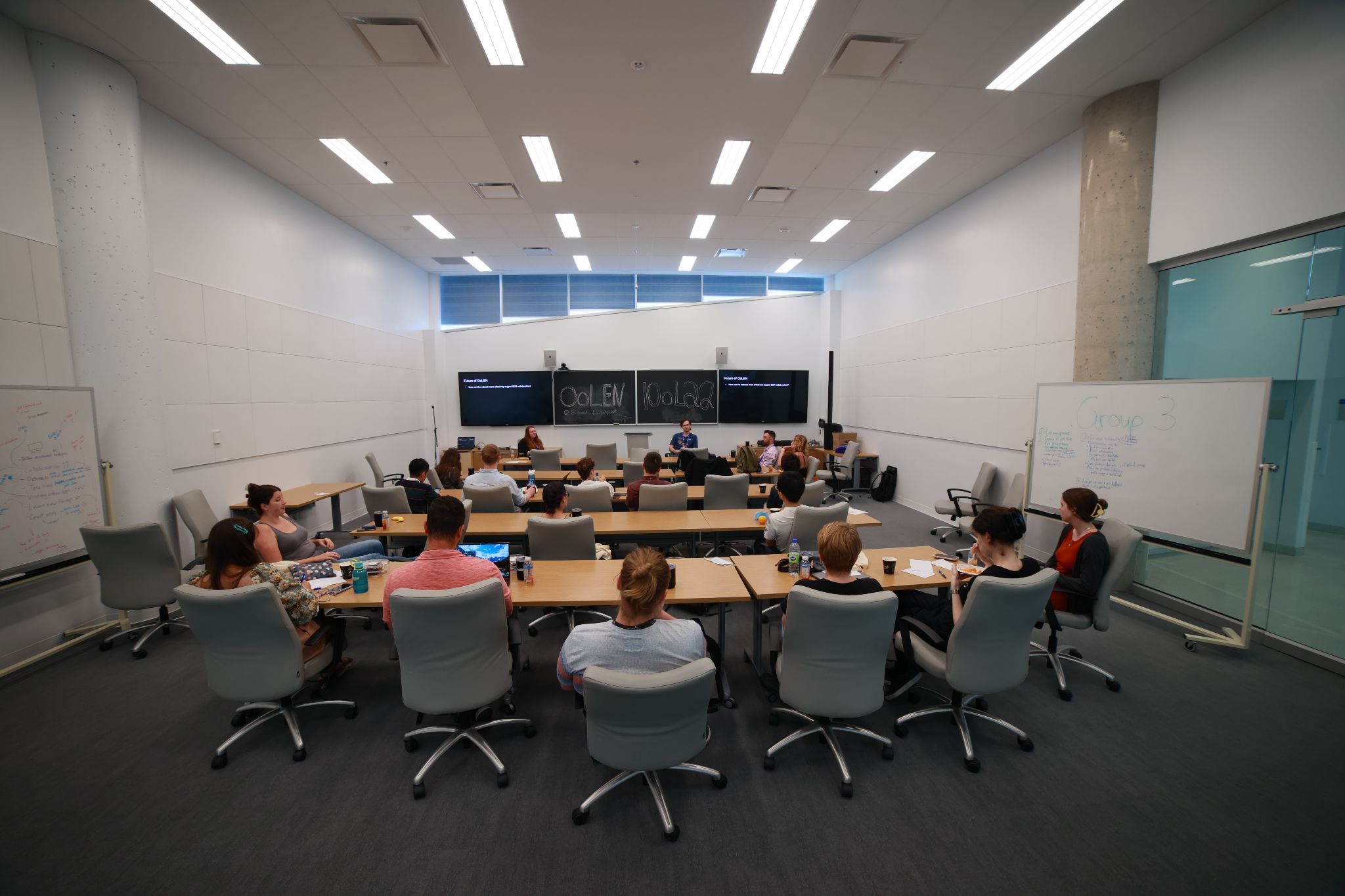 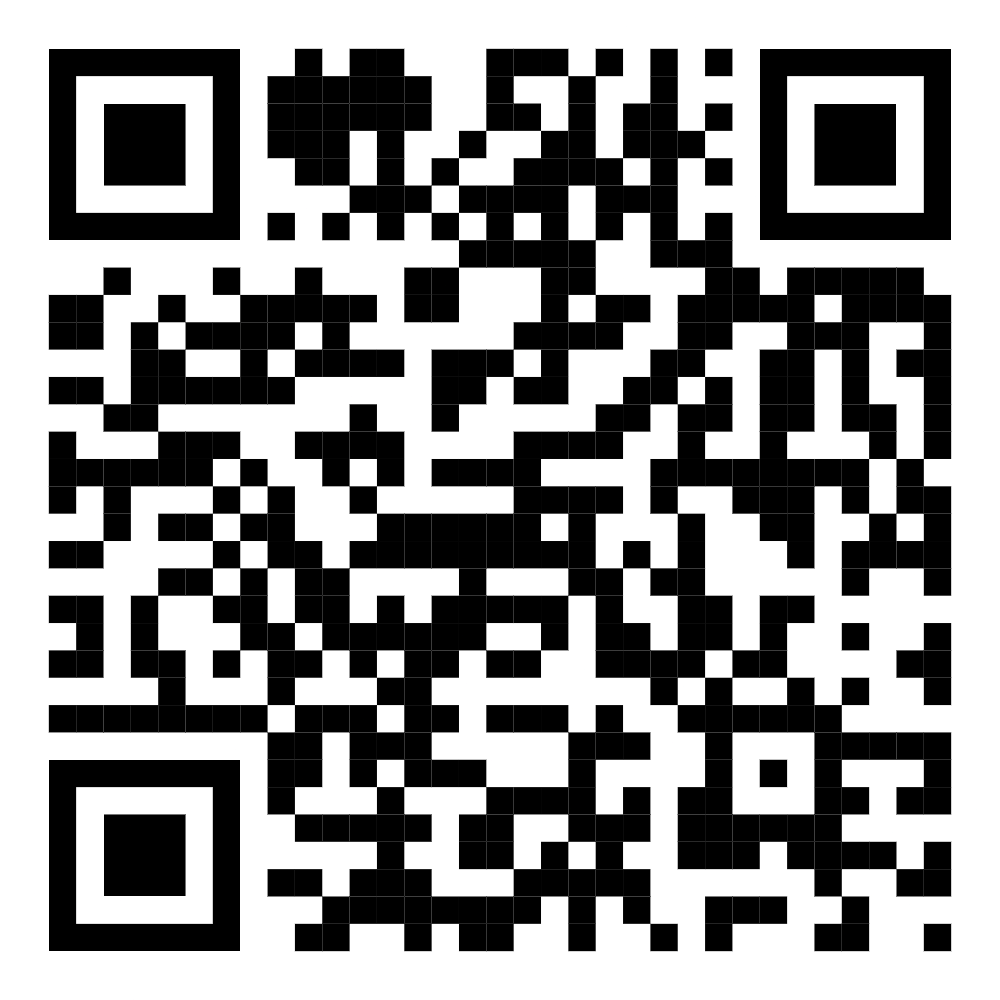 oolen.org/join-oolen/